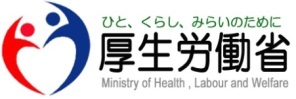 岩手労働局　委託事業
岩手働き方改革推進支援センター
令和5年8月無料WEBセミナーのご案内
働き方改革を推進するための無料セミナー開催！
開催時間は全て14:00~14:45(約45分間)です。
人手不足の解消に向けて
働き方改革と採用マーケティング
～求職者に企業の魅力を伝えるアプローチ方法とは？～
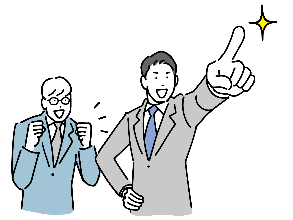 ■日程：8/2（水）
生産性向上と職場環境整備
働き方改革推進支援助成金を活用しよう
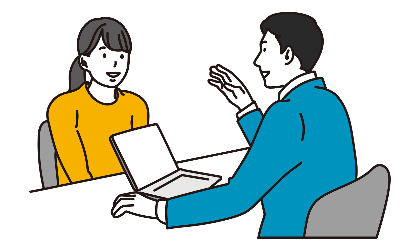 No.
2
■日程：8/9（水）
育児や介護と、両立しやすい職場づくりのために
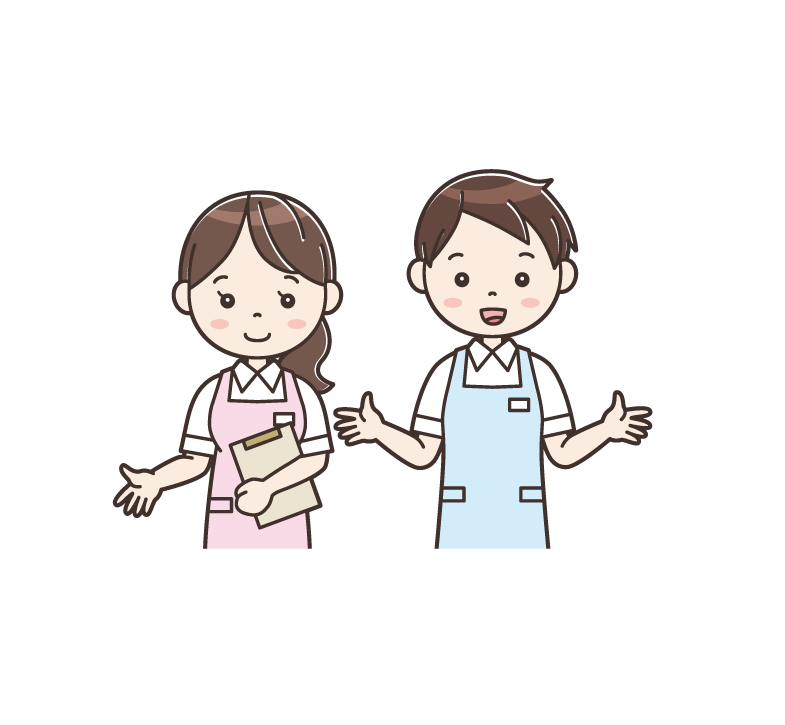 両立支援セミナー　～少子化時代の人材戦略～
　　　　　　　　　　　　　　　　共催：令和5年度中小企業育児・介護休業等推進支援事業
　　　　　　　　　　　　　　　　※厚生労働省より、㈱パソナが受託、運営しております
No.
2
■日程：8/23（水）
みんなでなくそう！ハラスメント
ハラスメント防止セミナー　
～対人関係のあり方編～
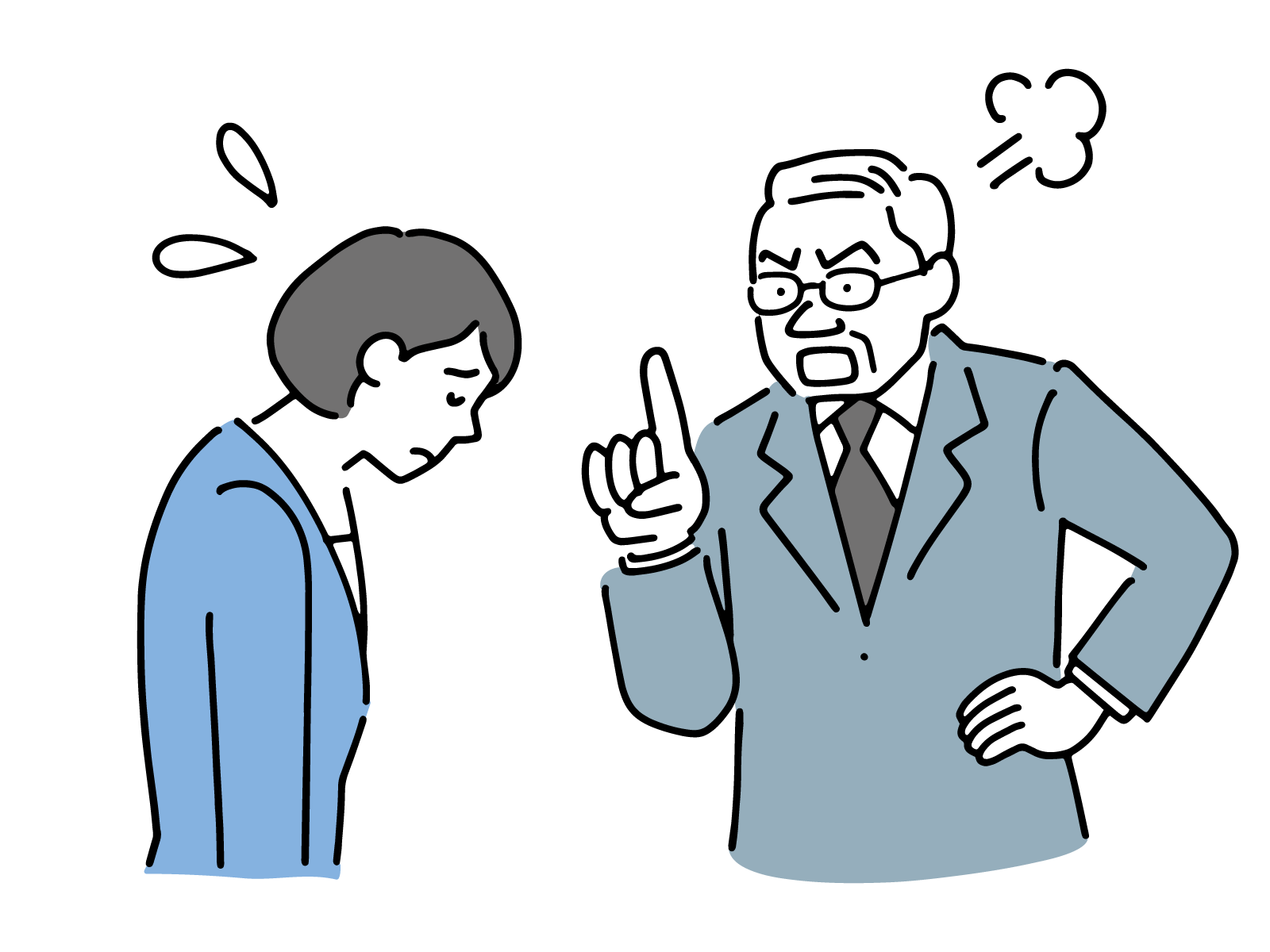 No.
2
No.
2
■日程：8/30（水）
ご留意事項
①当セミナーはオンライン（ZOOM）での開催となります。
②セミナーご参加用の接続URLはセミナー開催の前日までにメールにて別途お送りさせていただきます。③事前にZoomの初期設定とバージョンは最新の状態にして、ご参加をお願いいたします。
④セミナーは開始5分前よりご入室いただけます。
⑤セミナー開催中はミュートにしていただくようお願いいたします。
No.
2
No.
2
お申込みは、裏面をご参照ください。
お申込みはご希望の受講日に☑を入れ、貴社名などの項目にご記入の上、
Mail、又は右側のQRコードを読み込んでお申し込みをおねがいします。
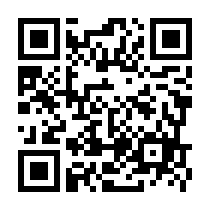 Mail　iwate@task-work.com   かんたんモバイル登録（QRコード）
今回の無料WEBセミナーの開催時間は、すべて14:00~14:45(約45分)を予定しております。
＊WEBセミナーのお申し込みは、セミナー開催の3日前までとさせて頂きます。
働き方改革と採用マーケティング
　　☐ 8/2（水）　　　　　　　　　    

働き方改革推進支援助成金を活用しよう
　   ☐ ８/9（水）　
 両立支援セミナー　～「育休復帰・介護支援プラン」策定のポイント～

        ☐ 8/23（水）　　　　　　　　

ハラスメント防止セミナー　～対人関係のあり方編～
　　
　  ☐ 8/30（水）
個人情報の取り扱いについて　　　　
（チェックしてお申し込み下さい）
□　同意して申し込む
：
岩手働き方改革推進支援センター実施機関/(株)タスクールPlus
〒020-0878　岩手県盛岡市肴町4－5 カガヤ肴町ビル３階
  TEL: 0120-664-643 　FAX:019-681-0996
FAX：052-747-5640    mail：aichi＠task-work.com